Resilient Health Systems:  National to subnational approaches
Dr. Sarah Viehbeck
Chief Science Officer and Vice-President, Data, Surveillance and Foresight
Branch, Public Health Agency of Canada, Canada
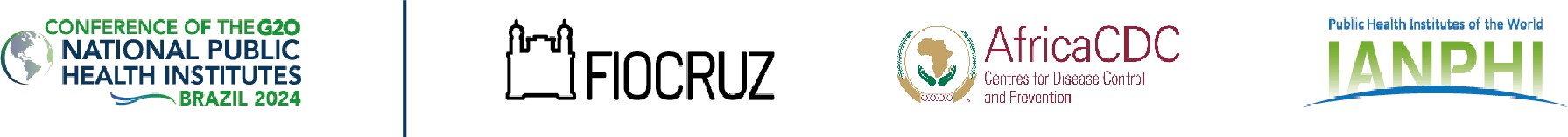 Key messages
From intense disruption(s), innovation(s) can emerge

A (health) system of systems can benefit from defining system  elements (essential functions) and what makes a system high  performing

Resilience can be demonstrated and reinforced across national and  subnational levels through joined up intentions, actions, practices,  technical collaboration, and capabilities
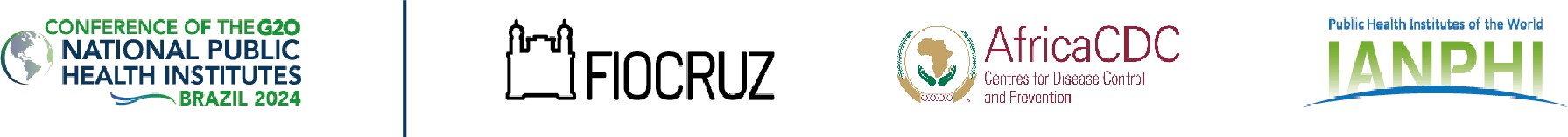 Canada’s Health System is distributed across jurisdictions
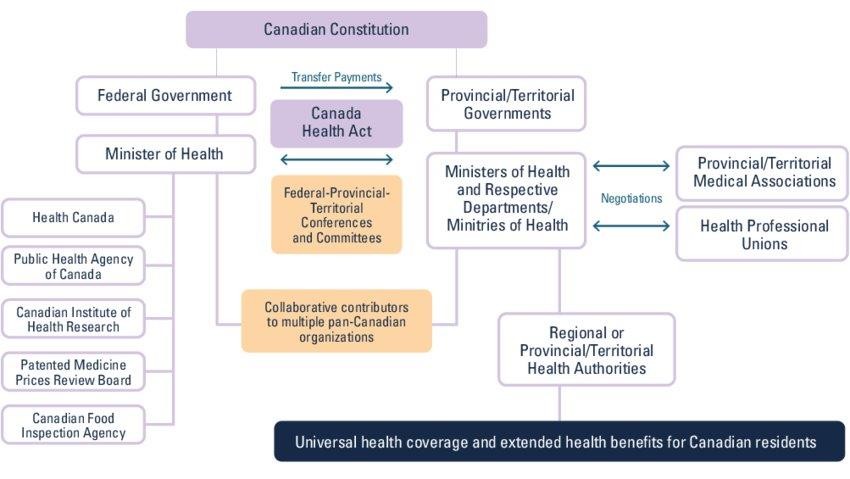 Canada has a distributed health  system model and public health is  organized differently within  Canada’s 13 provincial/territorial  (P/T) jurisdictions.
PHAC and other federal  partners play a leadership role  through funding, convening,  regulation/legislation, targeted  programming, and  collaboration
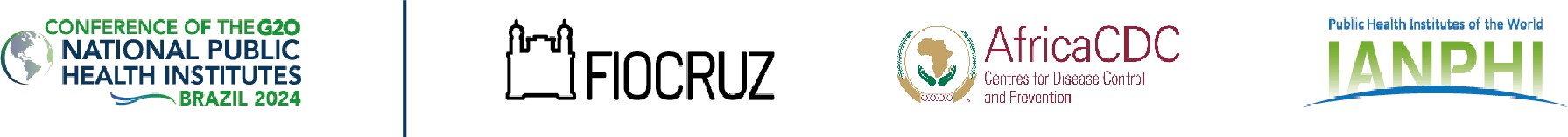 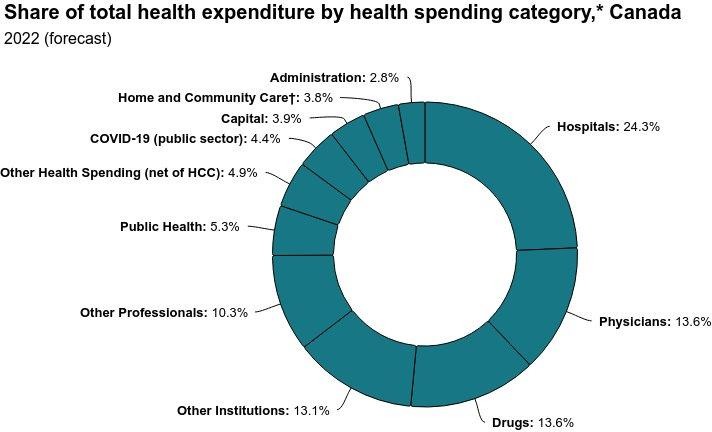 Public health  accounts for
~5% of health
expenditures in  Canada
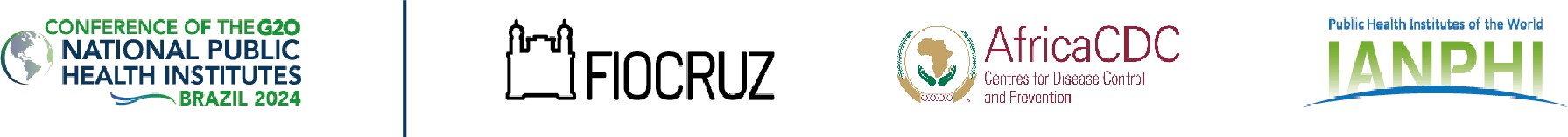 Emerging from disruption:
The Public Health Agency of Canada at 20
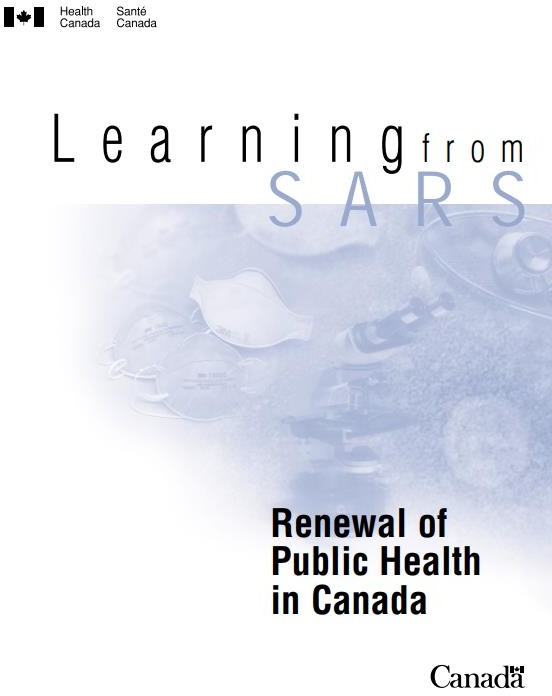 The Agency was formed through legislation that included the  provision for the Chief Public Health Officer to “provide the  Minister and the President with public health advice that is  developed on a scientific basis.“
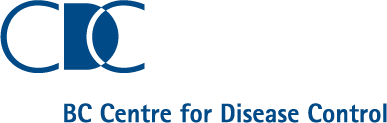 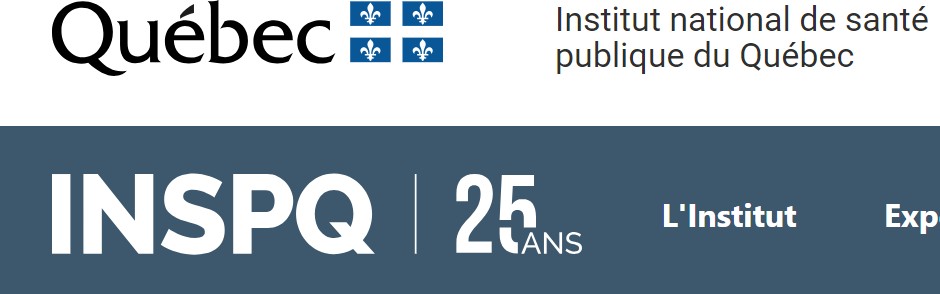 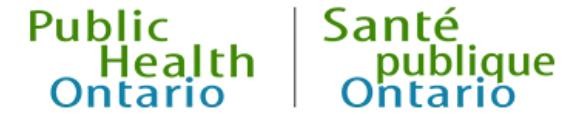 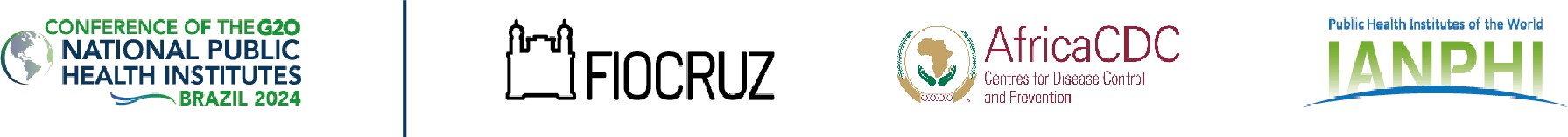 COVID-19 as another (very extreme) case of disruption
The COVID-19 pandemic represented a large-scale disruption of systems – An increase in complexity  and frequency of emergencies has resulted in government(s) responding to concurrent and  consecutive challenges (e.g., Mpox, Highly Pathogenic Avian Influenza, wildfires, conflicts)
Such disruption(s) has shown us how to behave like a system (or a system of systems), displaying
properties such as …
Organization
Interconnectivity and  boundary spanning
Emergence and  Innovation
Feedback
Adaptability
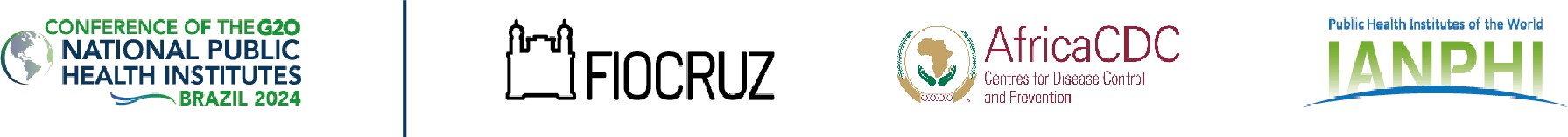 Many lessons learned and …
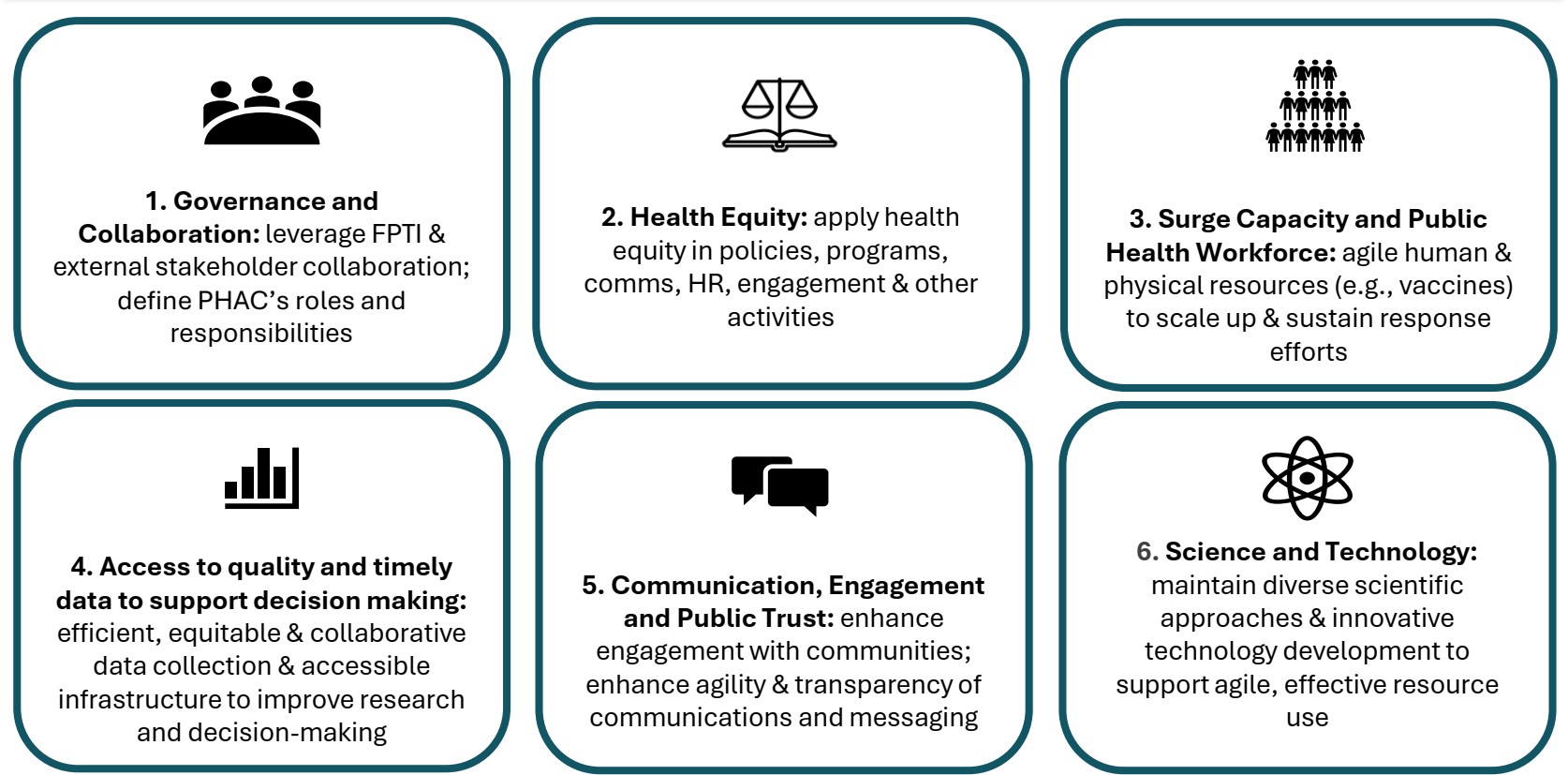 …many challenges to resilience
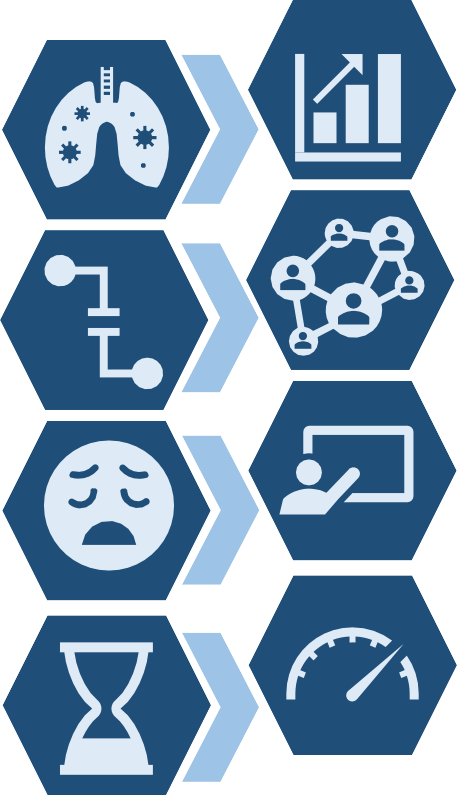 Health system surge capacity
Declining and inequitable health outcomes
Multisectoral action
Thinking beyond health
Training Initiatives
Workforce burnout
Data maturity
Delayed intelligence for decision-making
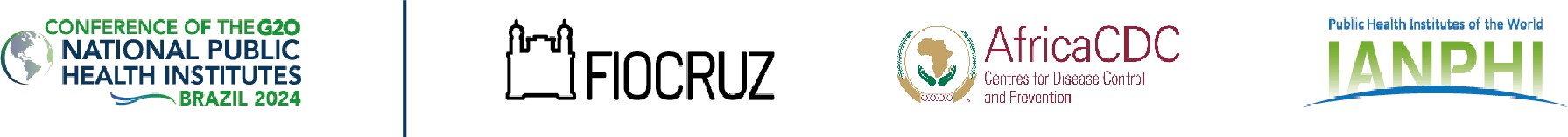 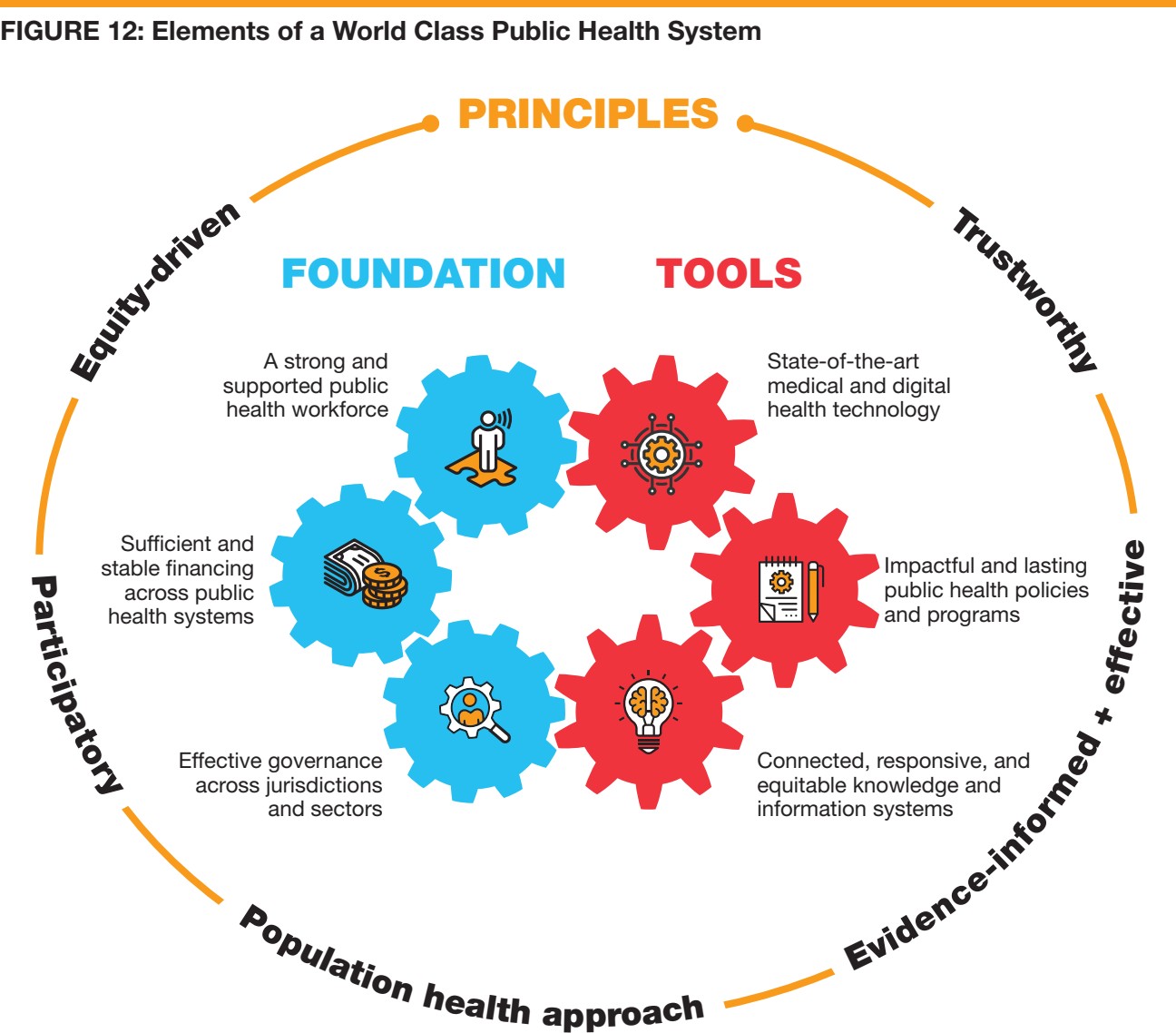 Defining public health systems
"A collection of organizations with a primary  mandate to improve population health  through the core public health functions,  including population health assessment,  health protection, health surveillance,  disease and injury prevention, health  promotion, and emergency preparedness  and response"
(Supporting the development of public health system  performance indicators (naohealthobservatory.ca))
…and measuring performance
Structure
Process
Outcomes
Organization  and governance  (including  workforce)
Establishment of innovative partnerships with priority  population communities and organizations (AU, US)  Legal frameworks (AU, US)
Enhancement of the public health workforce  availability and distribution (AU)
Culturally and linguistically appropriate programs and  services (US)
Increased evaluation of local initiatives, policies, and
regulations (US)
Regular revision of existing PH laws and evaluate the  effect(US)
Increased investment in workforce roles and  capacities, and skills (AU)
Public opinion (AU)
Building blocks/enabling
functions
Health system  financing
Annual PH expenditures, revenue scores, budgets  over time (AU, EN, US)
Increase in investments in preventive health as a % of  total health expenditure (AU)
Public Health  Intelligence
List surveillance systems used and the types of data  being monitored (US)
Ensure access to resources for early detection,  investigations, containment, and mitigation of health  hazards (US)
Conduct and update community health assessments  (US)
Health  Protection
Reduce environmental health risk factors (EN)
# of public water systems by calendar year that had  any environmental violations (US)
Monitoring and distribution close to real-time air
quality information (AU)
Increase green spaces to reduce urban heat and  support the use of public spaces (AU, EN)
% MMR vaccination coverage for one dose (2 years  old) (EN)
Monitoring of lead in water in schools, and  monitoring and adjustment of water fluoridation (US)
% Reduction in the incidence of communicable  diseases, containment of outbreaks (AU, EN)
% Morbidity and mortality due to environmental  causes (EN, US)
Lower intakes of energy-dense, nutrient poor foods
and drinks (AU, EN, US)
Lead exposure in children (EN)
Indicators by Core Public Health Function
Disease and  injury  prevention
Elimination of remaining tobacco-related advertising,  promotion, and sponsorship (AU
Adoption of healthy behaviors, screening programs  (AU, EN)
Reduction in smoking rates (AU, EN, US)
Reduction in the incidence of preventable diseases  and injuries (AU, EN, US)
Reduction in suicide rate (AU, EN, US)
Number of ED visits due to asthma (US, EN), and by  top ranking causes (US)
Health  promotion
Safer walking and cycling infrastructure (AU, EN)
Participation rates in health promotion activities (AU)  Improved health literacy through education  campaigns for parents (AU)
Health-adjusted life expectancy (HALE); and life-  expectancy (AU, EN).
Total Disability Adjusted Life Years (AU)
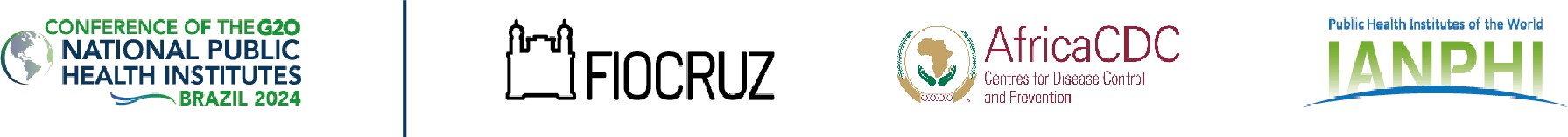 Emergency  preparedness  and response
Existence of emergency response plans and  coordination mechanisms (AU, US)
Existence and implementation of evidence-based  approaches to identify, address and mitigate the  impacts of climate change on the health system (AU)
Ensure conducting After Action Reports (US)  Training exercises (US)
Environmental incidents (fire, airborne, person,  drinking water, indoor air (EN)
Excess mortality during heat periods (EN)
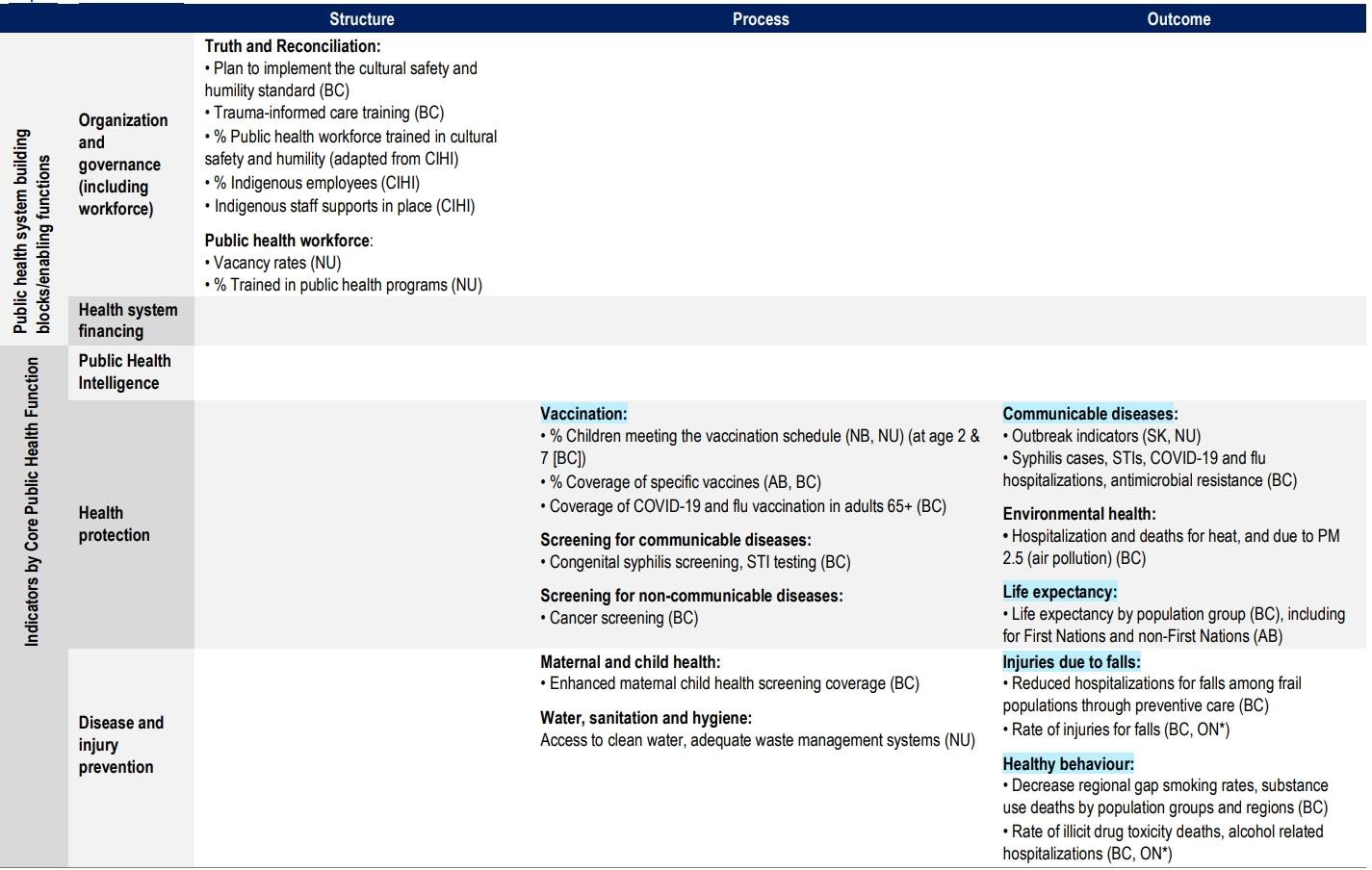 …and measuring performance
As part of operationalizing the FPT Action Plan, the Public Health Data Steering Committee  endorsed a 12-month workplan, whereby CIHI will play a leading role in one of four priority  areas (supporting role in several others – more details in Annex):
o “Leading the development of a set of public health system indicators to ensure  readiness of Canada's public health system through consistent measurement,  communication and visibility to Canadians.”
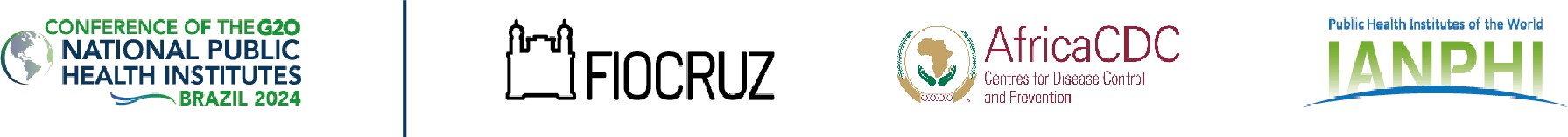 Resilience through shared strategy and commitments:  Biomanufacturing and Life Sciences
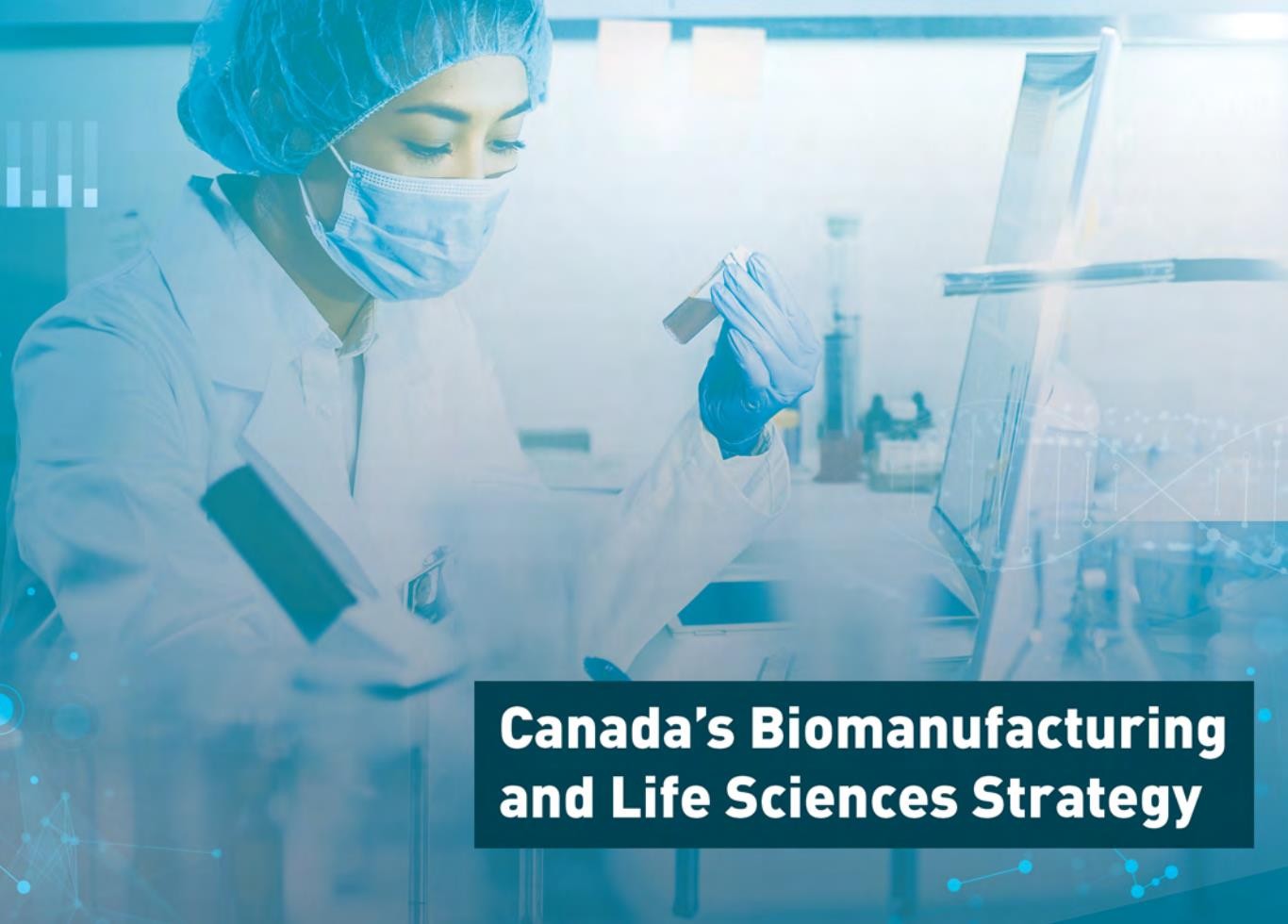 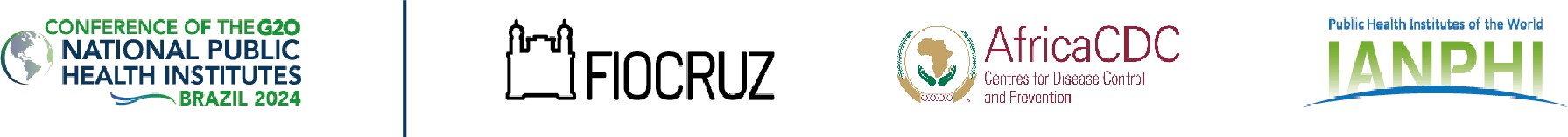 Resilience through shared strategy and commitments: Pan-  Canadian Health Data Charter
Based on advice from an Expert Advisory Group on Health Data, which recommended establishing common principles “inspired
by the universal human rights to health, to benefit from science, and to non-discrimination and equity, and founded on the five
principles of public administration, comprehensiveness, universality, portability, and accessibility (Canada Health Act).”
To honour the duty to put people and populations at the core of all decisions about the disclosure, access and use of health  information, the Pan Canadian Health Data Charter requires:
1.	Person-centric health information design to ensure that health data follows the individual across points of care to support
individual, clinical, and analytical access and use while respecting individual privacy with regard to the handling of their  information under existing privacy legislation.
2.	Inclusion of diverse members of the public, patients, communities and other partners in culturally integrated health
information system development and oversight.
Commitment to support First Nations, Inuit and Métis data sovereignty and Indigenous-led governance frameworks.
Common standards for terminology, health data design, stewardship, interoperability, access, and portability.
The quality, security and privacy of health data to maximize benefits, build trust, and reduce harm to individuals and
populations.
6.	Timely availability and accessibility of meaningful and comprehensive health data to individuals, decision makers, the health
workforce, and researchers to support an individual’s health needs, quality health programs and services, population and
public health, and research.
The ethical use of health data to support decision making, policies, programs, services, statistics, and research for better  health outcomes , while respecting the importance of open science and being open-by-design.
Data-driven social and technological innovation through partnership, invention, discovery, value creation and international  best practice.
Literacy regarding health data, health data analysis and digital methods for the public, decision-makers, the health  workforce, and researchers.
Harmonization of health data governance, oversight, and policy in areas jointly agreed to by FPT governments for pan-  Canadian coordination
…and action
It's essential to recognize the significance of effective data management. It forms the  backbone of our ability to collect, analyze, and interpret health-related data for timely  decision-making.
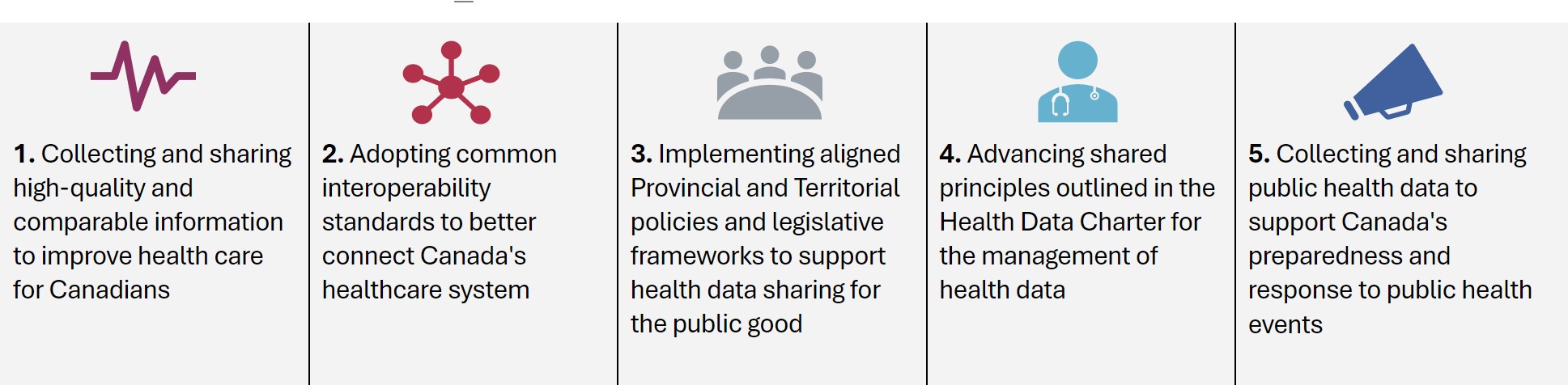 Through FPT collaboration we are implementing standards, modernizing infrastructure, formalizing data-sharing  agreements and building capacity to achieve:
Data cohesion through the adoption of standards and guidelines to enable comparability
Interoperable and updated infrastructure
Modernized public health data sharing agreement for the data sharing needs of public health in the digital age
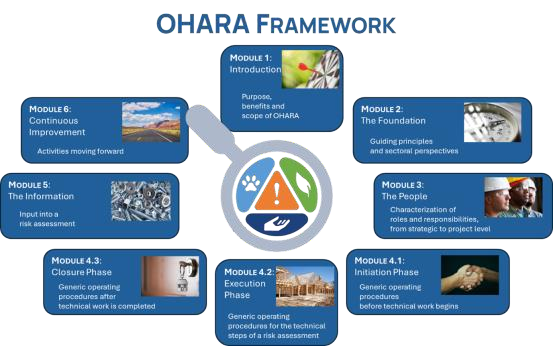 Resilience through joined up approaches
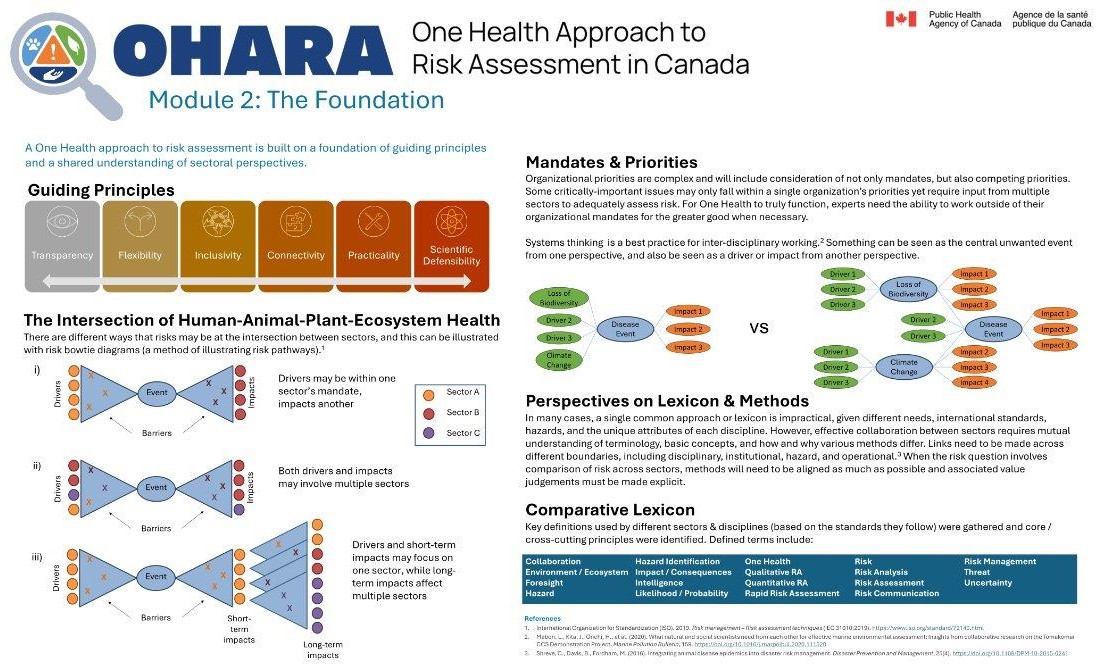 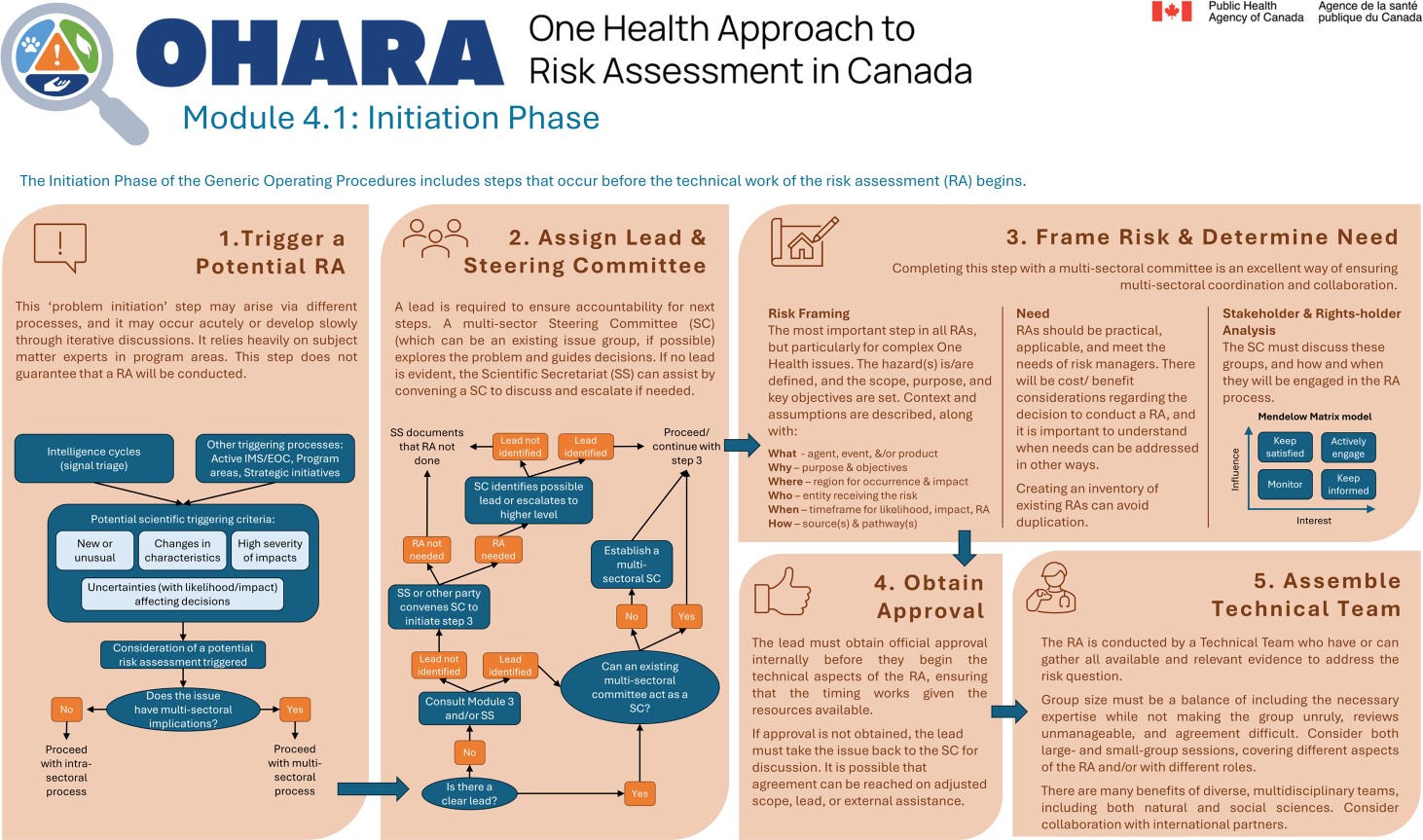 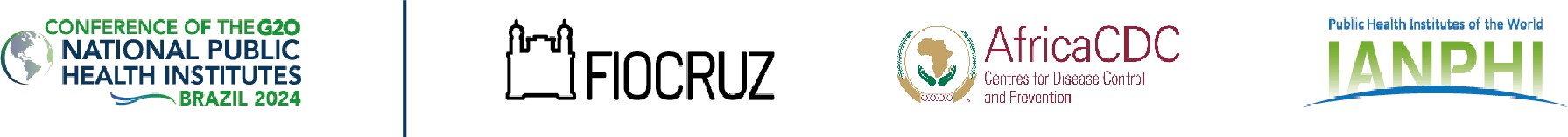 Resilience through shared capabilities
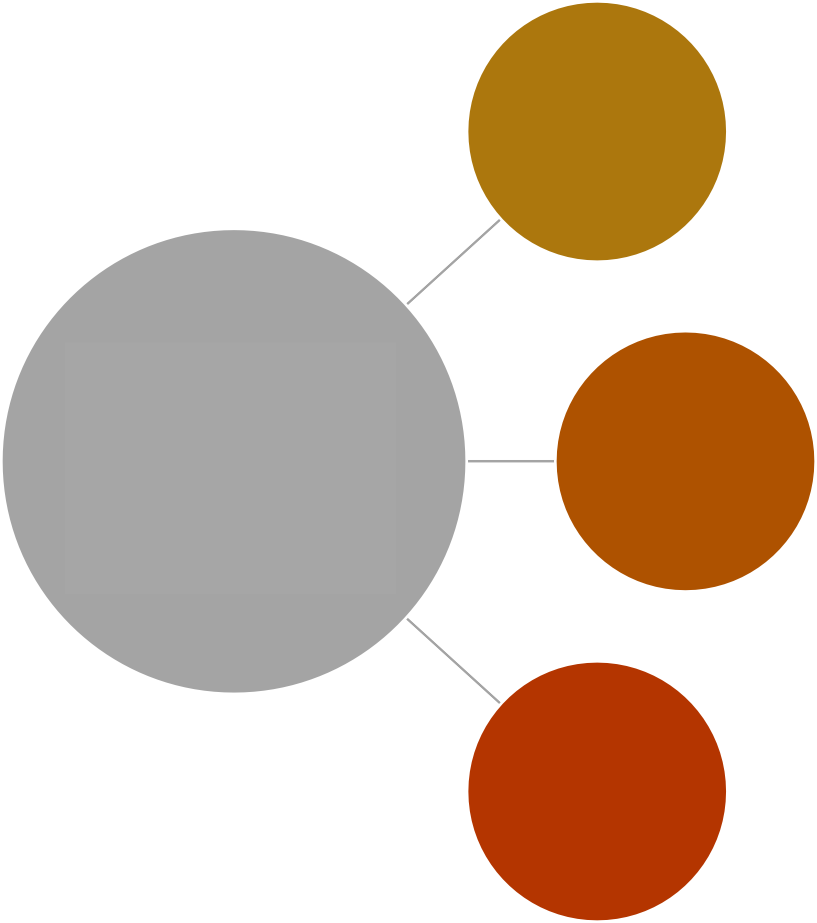 A scalable service that  employs and places public  health officers in  jurisdictions across Canada  to address both ongoing  and emerging health  priorities
Canadian  Public Health  Service
Field services programs enable the Agency to drive progress  on Federal priority areas, while providing critical support to  partners
A two year, accredited, field-  based training program in  applied epidemiology where  participants are mobilized to  investigate and respond to  urgent public health  problems
Office of  public health  field services  and training
They increase our technical surge capacity for
Canadian  Field  Epidemiology  Program
complex and overlapping emergencies, by
boosting up our pool of deployment-ready staff
They enable us to tackle specific existing gaps  in the public health workforce
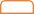 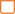 They allow us to set and drive concrete work on
federal priorities
Interactive adult learning  that develops the  competencies needed to  prepare for and respond to  public health events and  emergencies
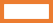 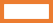 Training and  development  unit
They enable us to implement cohesive
pan-Canadian public health action
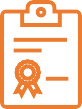 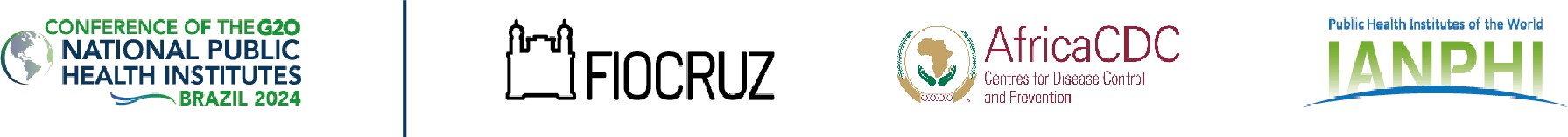 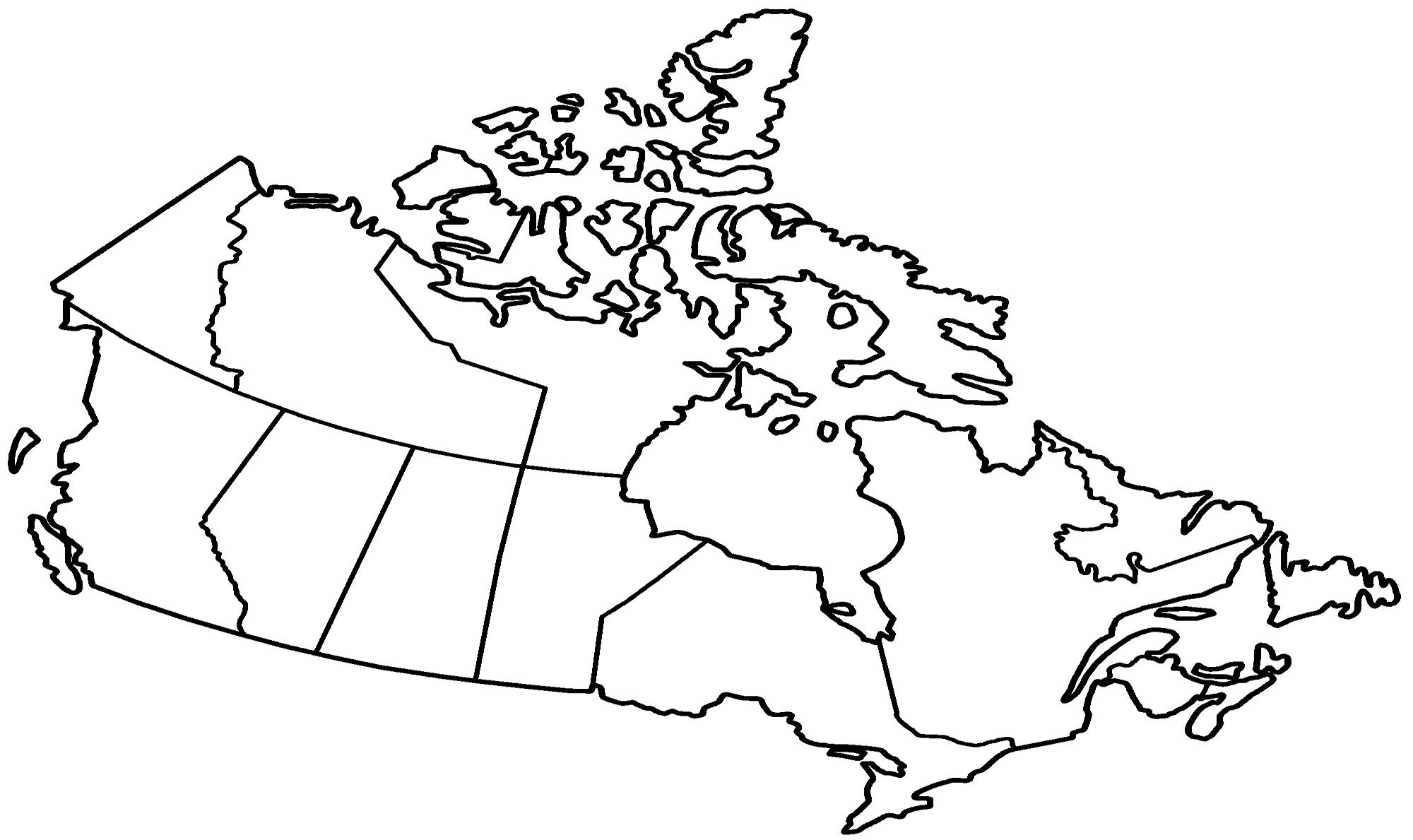 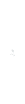 2
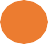 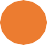 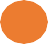 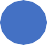 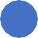 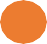 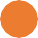 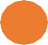 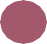 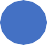 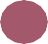 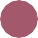 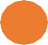 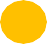 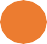 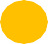 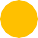 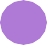 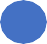 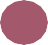 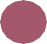 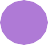 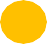 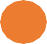 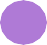 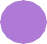 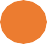 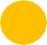 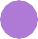 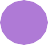 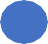 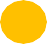 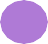 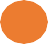 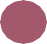 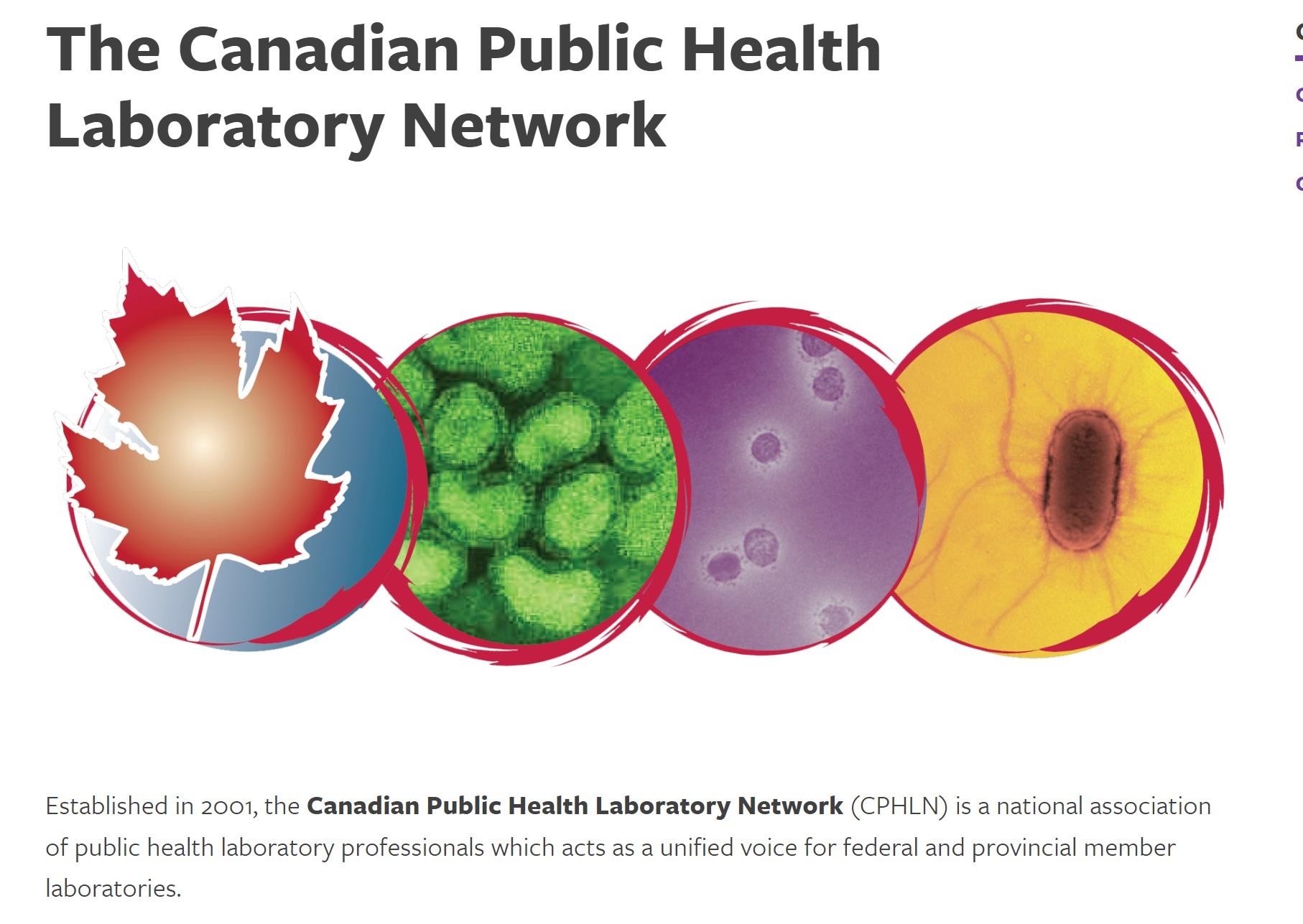 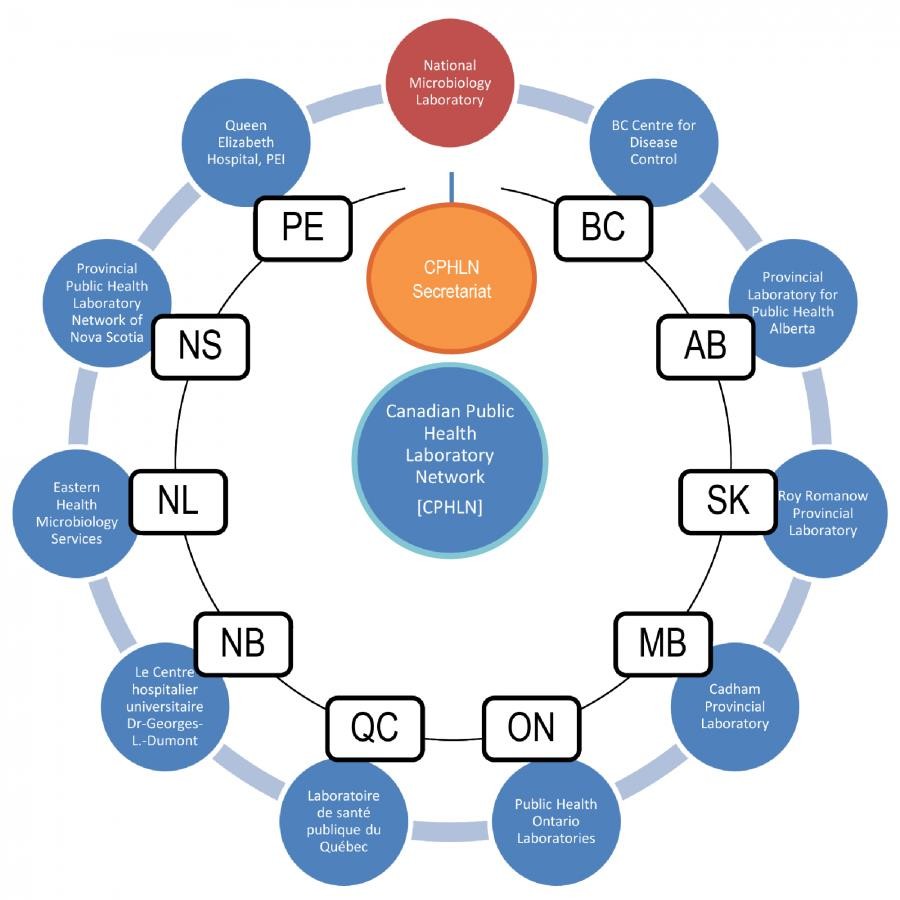 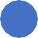 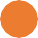 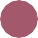 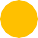 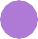 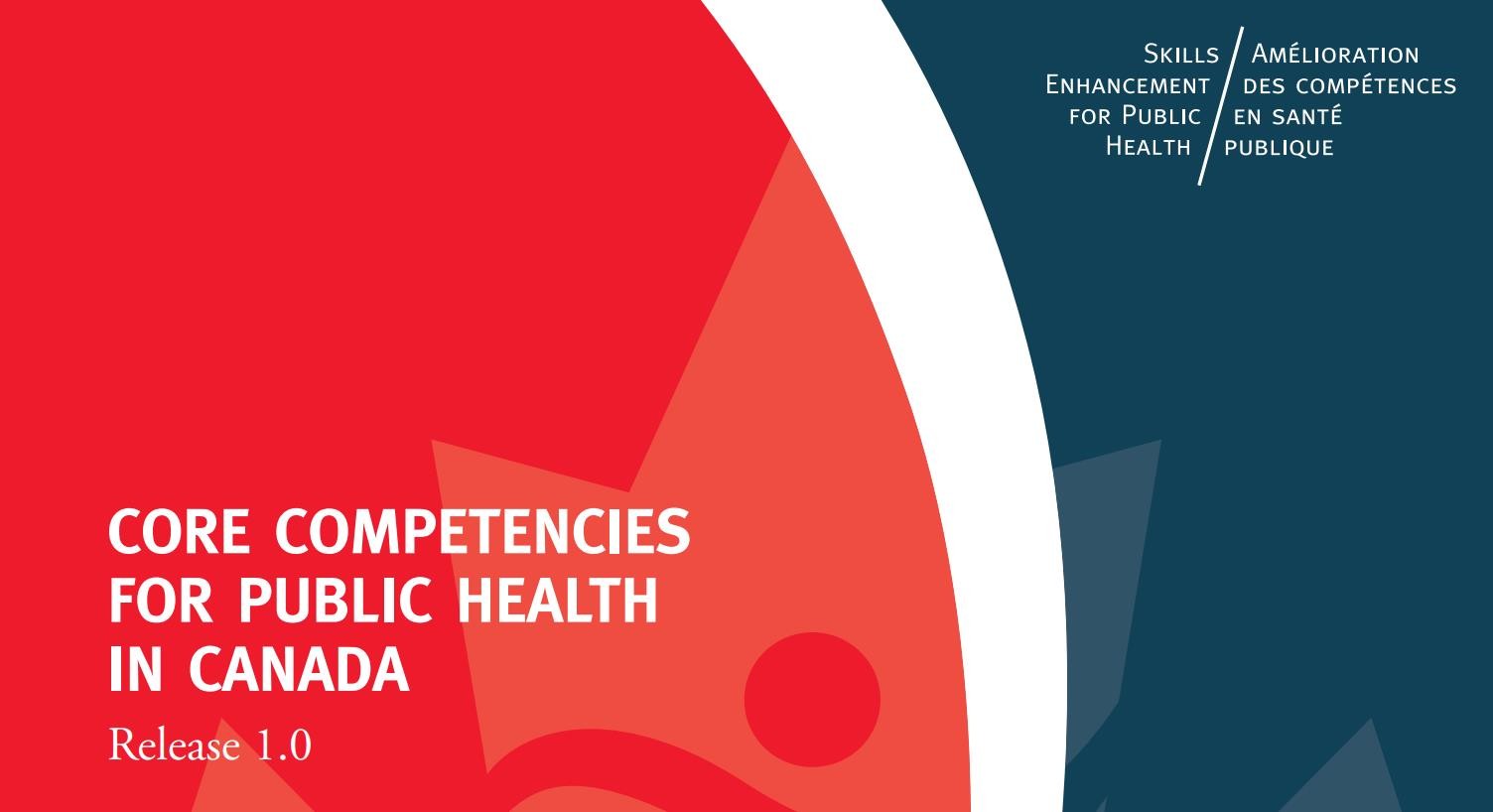 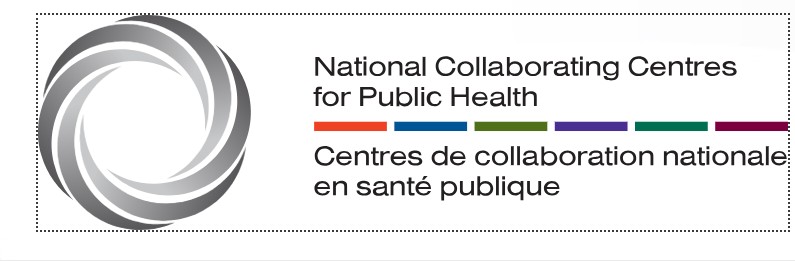 Continued participation and support for  multilateral/international organisations, initiatives:
WHO’s central coordinating role to strengthen the Global
Health Architecture
Successful adoption of the amendments to the IHR
Ongoing negotiations of the pandemic instrument
Sustained investment:
Global fund, pandemic fund, GAVI, other global health  initiatives
Sharing of information, lessons, research, expertise,  technical collaboration
Resilience cannot be  achieved alone...
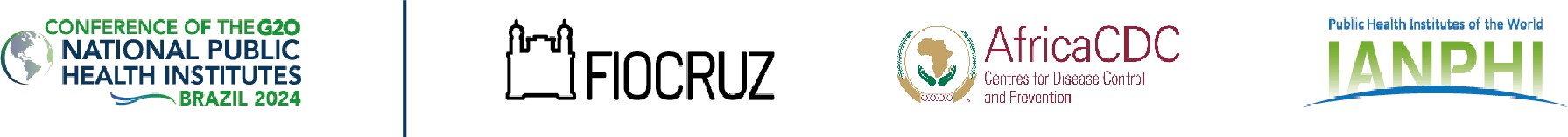 Obrigada	|Thank	you
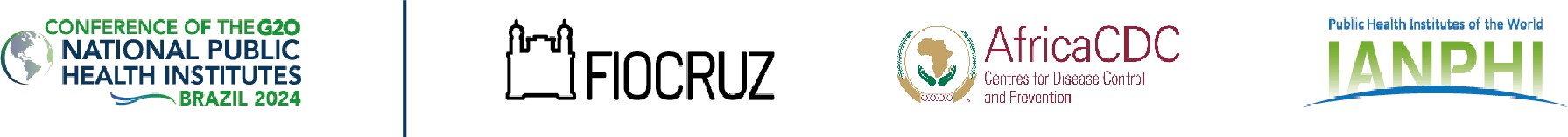